Other image here
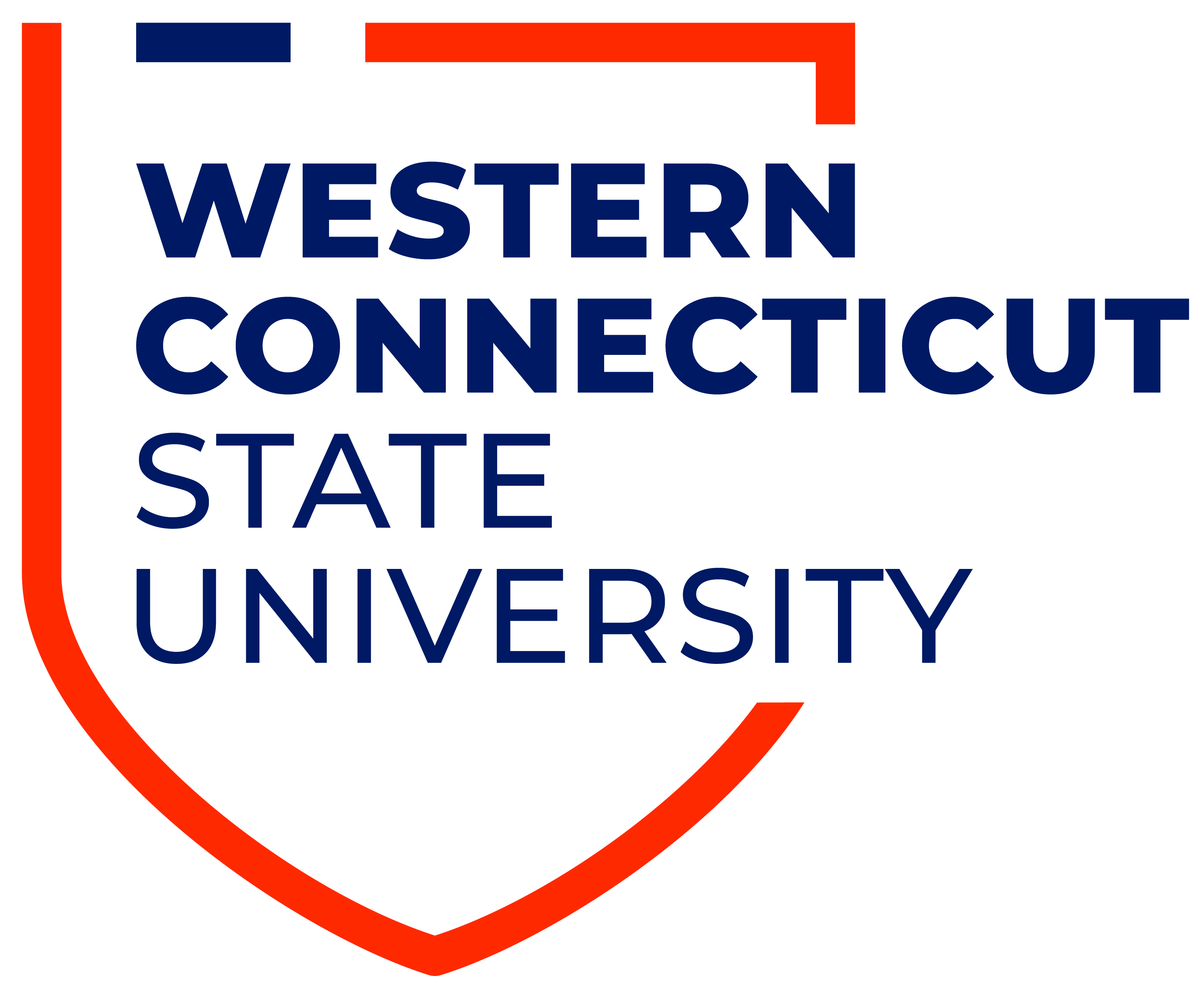 Descriptive Poster TitleStudent Names (Advisor: Dr. Professor)Department Name, Western Connecticut State University, Danbury, CT 06810
ABSTRACT
MATERIALS & METHODS
DISCUSSION
Keep the text size in these boxes at least 28 pt font for legibility. Donec varius ultrices posuere. Donec luctus elementum dolor, a rutrum turpis elementum eget. Praesent eu justo felis, nec luctus urna. Quisque et mauris mauris. Aliquam diam orci, tempus in ornare eget, condimentum vitae nisl. Nulla suscipit sollicitudin odio ut varius. Donec varius ultrices posuere. Donec luctus elementum dolor, a rutrum
Fusce a orci sit amet sapien pretium varius. Donec varius ultrices posuere. Donec luctus elementum dolor, a rutrum turpis elementum eget. Praesent eu justo felis, nec luctus urna. Quisque et mauris mauris. Aliquam diam orci, tempus in ornare eget, condimentum vitae nisl. Nulla suscipit sollicitudin odio ut venenatis. Fusce a orci sit amet sapien pretium varius. Donec varius ultrices posuere. Donec luctus elementum dolor, a rutrum turpis elementum eget. Praesent eu justo felis, nec luctus urna. Quisque et mauris mauris. Aliquam diam orci, tempus in ornare eget, condimentum vitae nisl. Nulla suscipit sollicitudin odio ut venenatis.

Fusce a orci sit amet sapien pretium varius. Donec varius ultrices posuere. Donec luctus elementum dolor, a rutrum turpis elementum eget. Praesent eu justo felis, nec luctus urna. Quisque et mauris mauris. Aliquam diam orci, tempus in ornare eget, condimentum vitae nisl. Nulla suscipit sollicitudin odio ut venenatis.
Fusce a orci sit amet sapien pretium varius. Donec varius ultrices posuere. Donec luctus elementum dolor, a rutrum turpis elementum eget. Praesent eu justo felis, nec luctus urna. Quisque et mauris mauris. Aliquam diam orci, tempus in ornare eget, condimentum vitae nisl. Nulla suscipit sollicitudin odio ut venenatis.
Fusce a orci sit amet sapien pretium varius. Donec varius ultrices posuere. Donec luctus elementum dolor, a rutrum turpis elementum eget. Praesent eu justo felis, nec luctus urna. Quisque et mauris mauris. Aliquam diam orci, tempus in ornare eget, condimentum vitae nisl. Nulla suscipit sollicitudin odio ut venenatis.
Fusce a orci sit amet sapien pretium varius. Donec varius ultrices posuere. Donec luctus elementum dolor, a rutrum turpis elementum eget. Praesent eu justo felis, nec luctus urna. Quisque et mauris mauris. Aliquam diam orci, tempus in ornare eget, condimentum vitae nisl. Nulla suscipit sollicitudin odio ut venenatis. Quisque et mauris mauris. Aliquam diam orci, tempus in ornare eget, condimentum vitae nisl. Nulla suscipit sollicitudin odio ut venenatis.

Fusce a orci sit amet sapien pretium varius. Donec varius ultrices posuere. Donec luctus elementum dolor, a rutrum turpis elementum eget. Praesent eu justo felis, nec luctus urna. Quisque et mauris mauris. Aliquam diam orci, tempus in ornare eget, condimentum vitae nisl. Nulla suscipit sollicitudin odio ut venenatis.
INTRODUCTION
Donec varius ultrices posuere. Donec luctus elementum dolor, a rutrum turpis elementum eget. Praesent eu justo felis, nec luctus urna. Quisque et mauris mauris. Aliquam diam orci, tempus in ornare eget, condimentum vitae nisl. Nulla suscipit sollicitudin odio ut varius. Donec varius ultrices posuere. Donec luctus elementum dolor, a rutrum turpis elementum eget. Praesent eu justo felis, nec luctus urna. Quisque et mauris mauris. Aliquam diam orci, tempus in ornare eget, condimentum vitae nisl. Nulla suscipit Donec luctus elementum dolor, a rutrum turpis elementum eget. Praesent eu justo felis, nec luctus urna. Quisque et mauris mauris. Aliquam diam orci, tempus in ornare eget, condimentum vitae nisl. Nulla suscipit sollicitudin odio ut varius. Donec varius ultrices posuere. Donec luctus elementum dolor, a rutrum turpis elementum eget. Praesent eu justo felis, nec luctus urna. Quisque et mauris mauris. Aliquam diam orci, tempus in ornare eget, condimentum vitae nisl. Nulla suscipit 
Donec luctus elementum dolor, a rutrum turpis elementum eget. Praesent eu justo felis, nec luctus urna. Quisque et mauris mauris. Aliquam diam orci, tempus in ornare eget, condimentum vitae nisl. Nulla suscipit. Donec luctus elementum dolor, a rutrum turpis elementum eget. Praesent eu justo felis, nec luctus urna. Quisque et mauris mauris. Aliquam diam orci, tempus in
Figure 1. Descriptive Title. Figure legend & explanation. If appropriate, show a workflow diagram of your methods, or replace this figure with text. Keep caption font size at least 28.
RESULTS
MATERIALS & METHODS
Technique 1
Quisque et 300 mauris mauris. Aliquam diam orci, tempus in ornare eget, condimentum vitae nisl. Nulla suscipit.

Technique 2
Donec varius ultrices posuere. Donec luctus elementum dolor, a rutrum turpis 50 µL elementum eget. Praesent eu justo felis, nec luctus urna. Quisque et mauris mauris.

Technique 3
Nulla suscipit sollicitudin odio ut varius. Donec varius ultrices posuere. Donec luctus elementum dolor, a rutrum 95°C turpis elementum eget. Praesent eu justo felis, nec luctus urna. Quisque et mauris mauris. Aliquam diam orci, tempus in ornare eget.

Technique 4
Nulla suscipit 60 minutes sollicitudin odio ut varius. Donec varius ultrices posuere. Donec luctus elementum dolor, a rutrum turpis elementum eget. Praesent eu justo felis, nec luctus urna. Quisque et mauris mauris. Aliquam diam orci, tempus in ornare eget.

Technique 5
Nulla suscipit 60 minutes sollicitudin odio ut varius. Donec varius ultrices posuere. Donec luctus elementum dolor, a rutrum turpis elementum eget.
REFERENCES
Figure 2. Descriptive Title.
Figure legend and brief explanation.
Figure 3. Descriptive Title.
Figure legend and brief explanation.
1. Slidnef
2. Fjief iejf
3. Dgnrneneb
4. Tevned
5. Legtos
ACKNOWLEDGEMENTS
Praesent eu justo felis, nec luctus urna. Quisque et mauris mauris. Aliquam diam orci, tempus in ornare eget, condimentum vitae nisl
Table  1. Descriptive Title.
Figure legend and brief explanation.
Table  2. Descriptive Title.
Figure legend and brief explanation.